GI Cancer Screening
March 2025
Dr. Sara-Ann Fox and Dr. DeAnn cummings
Objectives
Discuss secondary prevention of:
Pancreatic cancer
Hepatocellular cancer
Colorectal cancer
Pancreatic cancer
Pancreatic Cancer
Third most common cause of cancer deaths
3.2% of cancer cases
7.8% of cancer deaths  
Rapid trajectory to second by 2030
5 year survival rate:
Metastatic disease 2.9%
52% of cases diagnosed 
Regional disease 12.4%
Localized disease 37.4%
[Speaker Notes: Improvement in patient outcomes will depend on clear knowledge of epidemiology, reasonable prevention, and scientific regulation of early detection

Prognosis has not changed in two decades]
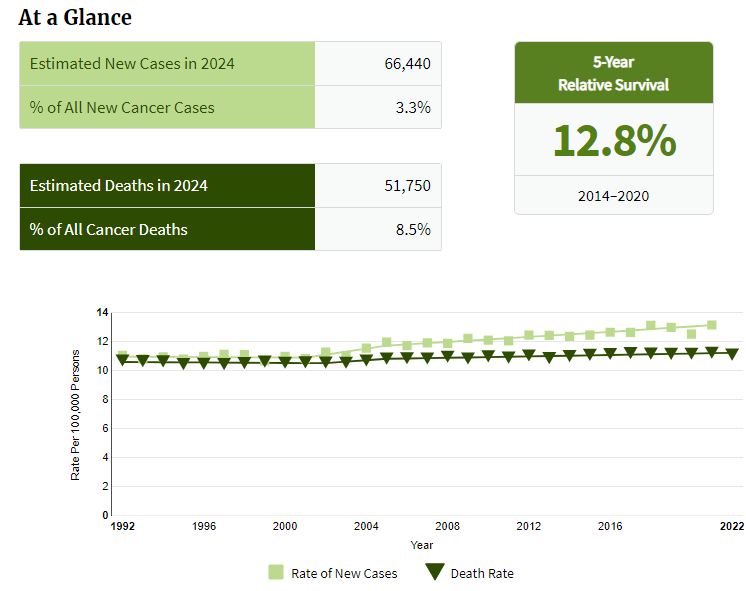 Pancreatic Cancer — Cancer Stat Facts
[Speaker Notes: Prevalence does not go up]
Non-Modifiable Risk Factors
Age 
90% of cases occur in people >55
Median age of diagnosis is 70  
Gender
Slightly increased in males
ABO blood group 
Non-O blood group have an increased risk 
Ethnicity 
African American and indigenous people have an increased risk
Oral and gut microbiota 
Lower levels of Neisseria elongate and Steptococcus mitis in the mouth
Gut levels of Porphyromonas gingivalis and Aggregratibacter actinomycetemcomitans were associated with an increase risk of pancreatic cancer
Gut levels of Fusbacteria and Leptotrichia were associated with a decrease risk of pancreatic cancer
Genetic syndromes: Peutz-Jeghers, hereditary pancreatitis, CDKN2A gene mutation, Lynch syndrome, mutations in BRCA1, BRCA2, PALB2 and ATM gene mutations
[Speaker Notes: Sensitivity of 96.4% and specificity of 82.1%
Porphyromonas gingivalis and Aggregatibacter actinomycetemcomitans were associated with a higher risk of pancreatic cancer, and phylum Fusobacteria and its genus Leptotrichia were associated with a decreased risk of this cancer]
Modifiable Risk Factors
Uncontrolled Type II Diabetes increases relative risk to 1.5 - 2.0 
Tobacco abuse increases relative risk to 1.7 - 2.6
Heavy alcohol usage increases risk by up to 15%
16 times more likely to develop pancreatic cancer in the 2 years following chronic pancreatitis
8 times more likely to develop pancreatic cancer in the 5 year period following chronic pancreatitis
[Speaker Notes: 8 drinks for women, 15 for men each week 
Medications that induce pancreatitis: ACEi, statins, Epivir, Videx, Imuran, steroids, valproic acid, OCP, interferon  
Chronic pancreatitis leads to cysts, controversial, but potentially should be monitored]
Family History and Genetics
10% vs 90% 
-Hereditary and Familial pancreatic cancer account for only 10% of cases
-AGA guidelines and commercially available screening products focus mainly on hereditary pancreatic cancer 
 One first degree relative with FAMILIAL Pancreatic Cancer— 9 fold increased risk 
                                                                      vs 
-One first degree relative with SPORADIC Pancreatic Cancer-no obvious increased risk over general population
American Gastroenterological Association Guidelines
Only the high risk!
Patient’s with two or more 1st degree relatives with pancreatic cancer
8-12% increase risk with 2 first degree relatives
40% increase with 3 or more first degree relatives 
Genetic syndromes: Peutz-Jeghers, hereditary pancreatitis, CDKN2A gene mutation, Lynch syndrome, mutations in BRCA1, BRCA2, PALB2 and ATM gene mutations
American Gastroenterological Association Guidelines
When?
High-risk individuals at 50 years old or 10 years younger than the initial age of familial onset 
40 years old in CDKN2A and Hereditary Pancreatitis 
35 years old in Peutz-Jeghers Syndrome
American Gastroenterological Association Guidelines
What? 
MRI and endoscopic ultrasonography (EUS) 
12 month interval with no concerning pancreas lesions
Imaging every 6-12 months with low risk lesions 
Imaging every 3-6 months with indeterminate lesions 
Imaging every 3 months with high risk lesions
American Gastroenterological Association Guidelines
Limitations and potential risks of pancreatic cancer screening counseling prior to initiating 
Discontinue screening in individuals who are more likely to die of non-pancreatic cancer related causes and/or are no longer candidates for pancreas resection
American Gastroenterological Association Guidelines
New onset diabetes! Cause or consequence? 
In high risk patients increase surveillance 
Retrospective cohort study of 1.4 million veterans (Gupta, 2006)
36, 631 diagnosed with diabetes with 149 of them being diagnosed with pancreatic cancer
FUTURE SCREENING
Genetic Testing, Phone Apps and AI Technology
Introducing the Galleri® test
PancPro
AI @ MD Anderson
[Speaker Notes: Galleri is a multi-cancer early detection (MCED) test that looks for a signal shared by more than 50 types of cancer1 through a simple blood draw. Most of these cancers have no recommended screening and often go unnoticed until symptoms appear. Adding the Galleri test to recommended cancer screening increases the chance of early cancer detection and may lead to successful treatment.2
Dr. Eugene J. Koay, Associate Professor in the Department of Gastrointestinal Radiation Oncology at MD Anderson Cancer Center, and Dr. Anirban Maitra, scientific director of the Pancreatic Cancer Research Center at MD Anderson, have formed a collaboration of leading experts from across North America to improve early detection and overall outcomes for this disease with artificial intelligence (AI).
Together, they have established the first multi-institutional imaging repository for early stage and pre-diagnostic pancreatic cancer imaging. With access to 1,300 cases and approximately 2,000 age and gender matched controls, the collaborative has developed computational algorithms for pancreatic cancer detection that are now ready for validation.
Drs. Koay and Maitra’s team aims to take this study to new levels by using AI to integrate imaging and blood-based biomarkers for a one-two punch in the early detection of pancreatic cancer.]
References
1.
Rosenzweig A. Task Force Updates Pancreatic Cancer Screening Recommendations. Pancreatic Cancer Action Network. Published August 6, 2019. Accessed September 18, 2024. https://pancan.org/news/task-force-updates-pancreatic-cancer-screening-recommendations/?gad_source=1&gclid=EAIaIQobChMI3NC55vrCiAMViVz_AR3hdzelEAAYAiAAEgLhBPD_BwE
2.
Shah I, Silva-Santisteban A, Germansky KA, et al. Pancreatic Cancer Screening for At-Risk Individuals (Pancreas Scan Study): Yield, Harms, and Outcomes From a Prospective Multicenter Study. The American Journal of Gastroenterology. 2023;118(9):1664-1670. doi:https://doi.org/10.14309/ajg.0000000000002314
3.
Hu JX, Zhao CF, Chen WB, et al. Pancreatic cancer: A review of epidemiology, trend, and risk factors. World Journal of Gastroenterology. 2021;27(27):4298-4321. doi:https://doi.org/10.3748/wjg.v27.i27.4298
4.
National Cancer Institute. Cancer of the Pancreas - Cancer Stat Facts. SEER. Published 2018. https://seer.cancer.gov/statfacts/html/pancreas.html
5.
Adamek HE, Albert J, Breer H, Weitz M, Schilling D, Riemann JF. Pancreatic cancer detection with magnetic resonance cholangiopancreatography and endoscopic retrograde cholangiopancreatography: a prospective controlled study. The Lancet. 2000;356(9225):190-193. doi:https://doi.org/10.1016/S0140-6736(00)02479-X
6.
Wang W, Chen S, Brune KA, Hruban RH, Parmigiani G, Klein AP. PancPRO: risk assessment for individuals with a family history of pancreatic cancer. Journal of Clinical Oncology: Official Journal of the American Society of Clinical Oncology. 2007;25(11):1417-1422. doi:https://doi.org/10.1200/JCO.2006.09.2452
7.
Aslanian HR, Lee JH, Canto MI. AGA Clinical Practice Update on Pancreas Cancer Screening in High-Risk Individuals: Expert Review. Gastroenterology. 2020;159(1):358-362. doi:https://doi.org/10.1053/j.gastro.2020.03.088
8.
Enweluzo. Pancreatic Cancer and Gastroenterology: A Review. Gastroenterology Research. Published online 2013. doi:https://doi.org/10.4021/gr563w
9.
Gupta S, Vittinghoff E, Bertenthal D, et al. New-onset diabetes and pancreatic cancer. Clinical Gastroenterology and Hepatology: The Official Clinical Practice Journal of the American Gastroenterological Association. 2006;4(11):1366-1372; quiz 1301. doi:https://doi.org/10.1016/j.cgh.2006.06.024
10.
Varghese JC, Farrell MA, Courtney G, Osborne H, Murray FE, Lee MJ. A prospective comparison of magnetic resonance cholangiopancreatography with endoscopic retrograde cholangiopancreatography in the evaluation of patients with suspected biliary tract disease. Clinical Radiology. 1999;54(8):513-520. doi:https://doi.org/10.1016/s0009-9260(99)90848-6
Hepatocellular cancer
Resource
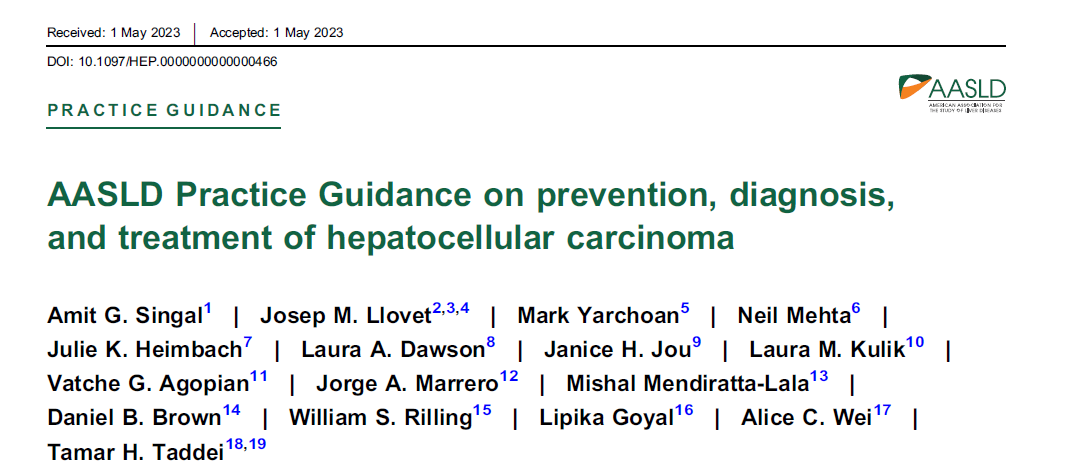 Why should we know about liver cancer screening?
Liver cancer is a leading cause of cancer death in the world and US
75% of primary liver cancer is due to hepatocellular carcinoma (the rest is mostly cholangiocarcinoma)
5 year survival is only 22%
Earlier detection can decrease mortality (hep B and C studies)
NAFLD (“fatty liver”) is on the rise.
Major Risk factors for HCC
Cirrhosis of ANY cause – 80% of HCC pts started out with cirrhosis
2% annual risk of developing HCC
Non-alcoholic fatty liver disease (NAFLD) WITHOUT cirrhosis
Chronic hepatitis B or C with or without cirrhosis
Clearance of hepatitis B does not completely eliminate the risk.
Other risk factors for hcc
Smoking
Excessive alcohol use
Obesity, metabolic syndrome
Diabetes
Daily consumption of sugar-sweetened beverages
Male sex (3:1)
Asian
Betel nut chewing
Aflatoxin exposure with hepatitis B
Primary Prevention for hcc
Hepatitis B vaccine
Anti-viral treatment of hepatitis B or C
COFFEE! – at least one cup daily (exact amount unclear but seems to be more benefit if you drink more….)
Low dose aspirin for 5 years
Statin – lipophilic better (atorvastatin, simvastatin)
Possibly metformin – data conflicting  (?? GLP-1)
Guidelines only recommend metformin or statin if there is another indication.
Avoid tobacco and alcohol
Healthy lifestyle
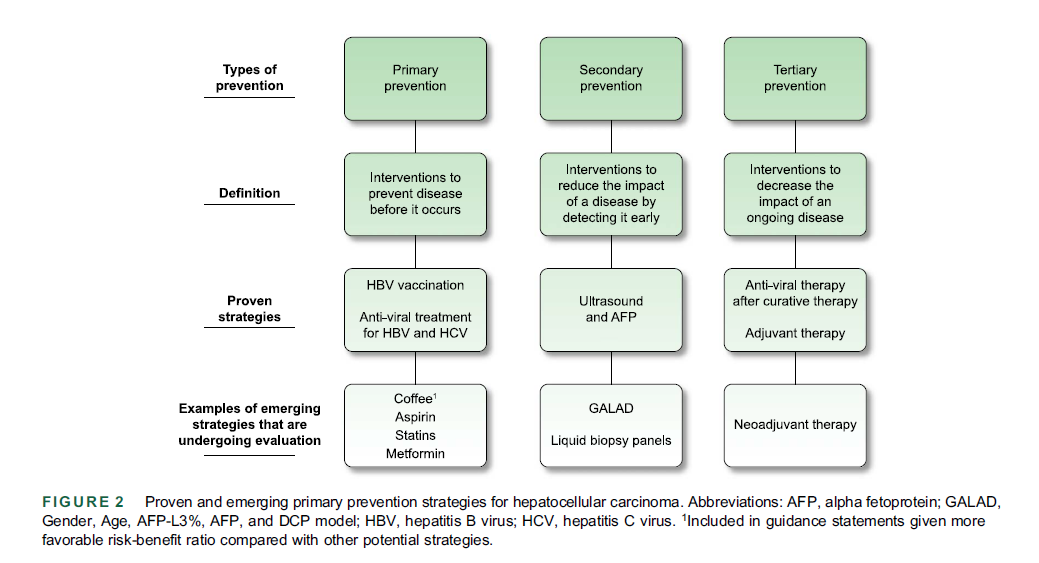 Secondary Prevention for HCC
WHO NEEDS SCREENING?
Child-Pugh class A or B cirrhosis from ANY etiology 
Child-Pugh class C cirrhosis IF they are a transplant candidate
Hepatitis B without cirrhosis if:
Active hepatitis – elevated ALT or viral load > 100,000 copies
Family hx of HCC
Patients from Africa or other endemic countries (eg – Asia)
PAGE-B score ≥ 10  (platelet count, age, gender, hep B)
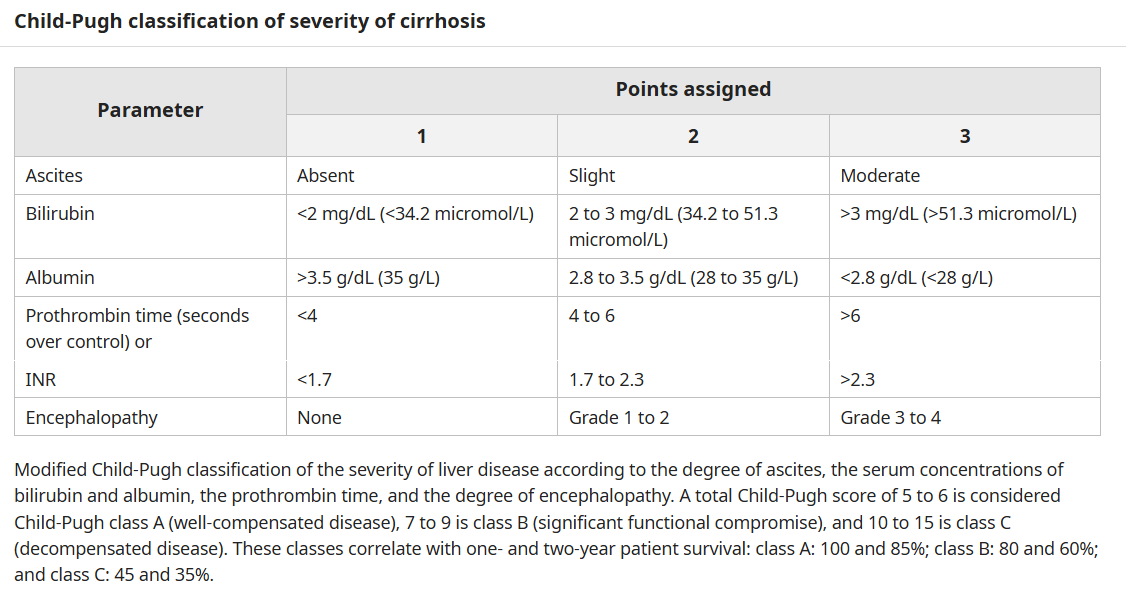 Score of 5-9 = class A or B
Up-To-Date
Page-B score
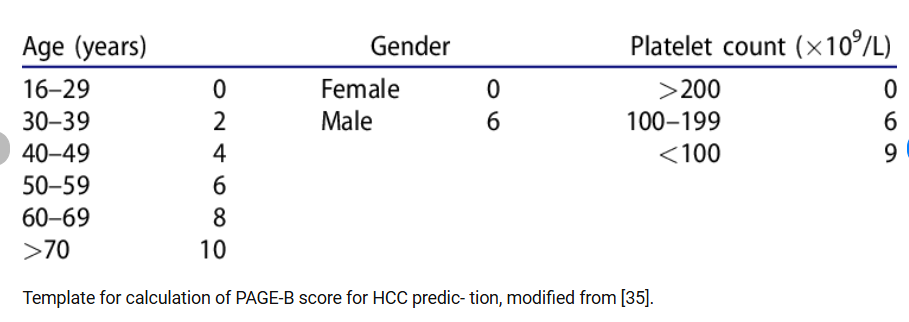 Predicts risk of developing
HCC in hepatitis B patients
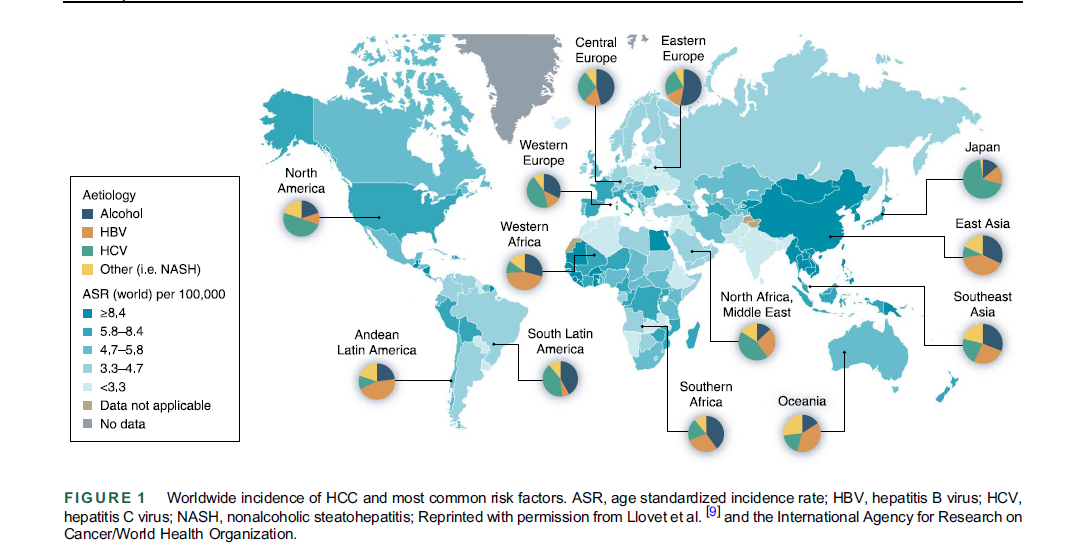 Secondary Prevention for HCC
Who MIGHT need screening?
Non-cirrhotic NAFLD
¼ of HCC in fatty liver patients occurs in people WITHOUT cirrhosis
Still considered very low risk and screening is NOT recommended by guidelines
Advanced fibrosis (pre-cirrhosis)
Screening is recommended on a case-by-case basis
Up-To-Date screens all patients with hepatitis B and C, even if successfully treated.
How do we figure out if there is cirrhosis??
Gold standard is a liver biopsy but this carries risk.
Multiple options for non-invasive testing.
FIB-4 is easy and all that you need is on CMP and CBC.
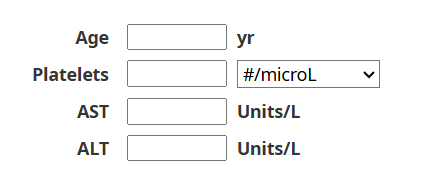 FIB-4
How do we figure out if there is cirrhosis??
The non-invasive tests try to predict what the histology would look like on liver biopsy.
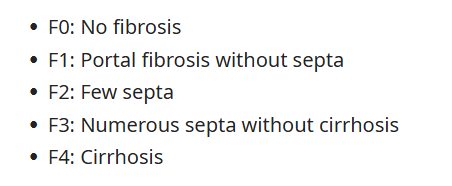 F2 – F3 is considered
advanced fibrosis
Non-invasive cirrhosis/fibrosis tests
Serology
FIB-4
APRI
Fibrosure/Fibrotest
Hepascore
Imaging
Ultrasound elastography
How do we screen for HCC?
Guidelines recommend liver ultrasound AND AFP every 6 months.
The ultrasound should have a visualization score to ensure that the liver can be adequately seen.  (Vis score A-C)
If there is a liver lesion > 1 cm, patient will need MRI or CT of liver.
If AFP > 20, patient will need MRI or CT of liver.
If the Vis score is C (inadequate visualization), the patient will need an MRI or CT of liver.
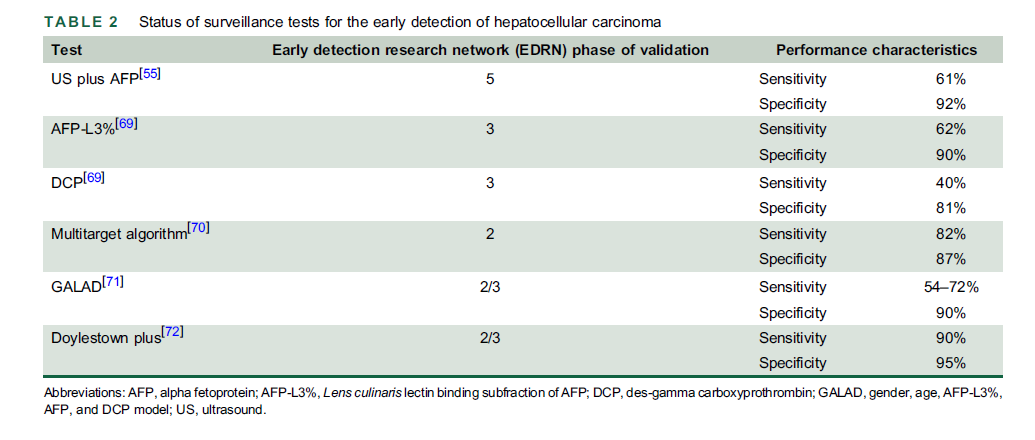 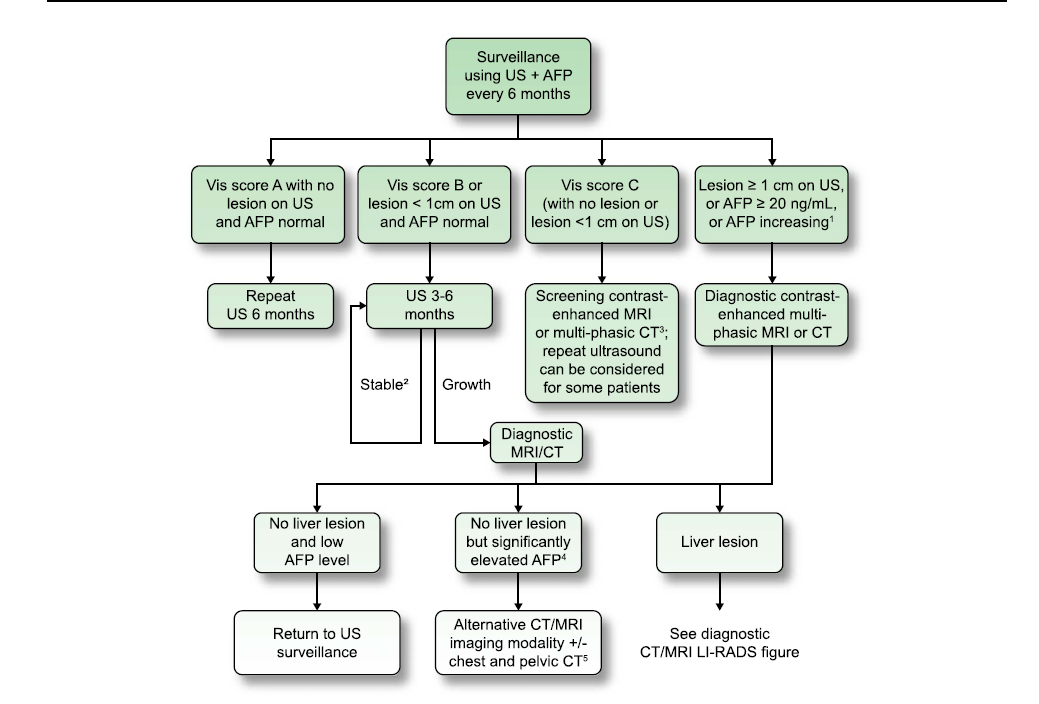 CT or MRI Results
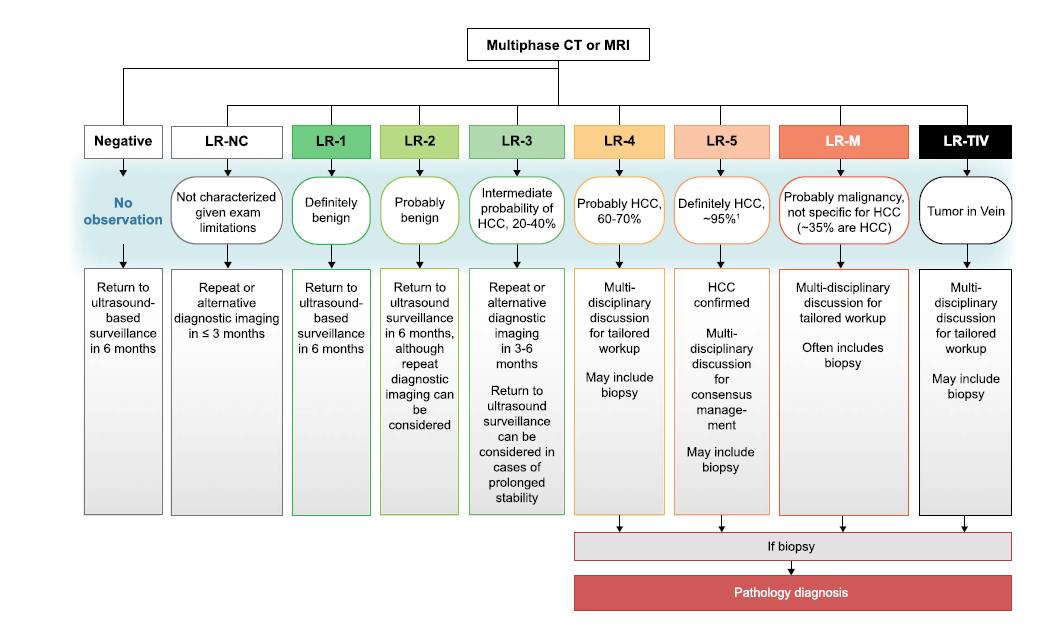 Hepatocellular Summary
Patients can have advanced fibrosis or cirrhosis with NO other signs or symptoms.
If a patient is at risk for cirrhosis (eg – fatty liver, alcohol) but has no elevated bilirubin, ascites, elevated PT, low albumin or encephalopathy, use a non-invasive test to determine the likelihood of cirrhosis.
If the patient has a high likelihood of cirrhosis, get liver US and AFP every 6 months.
Colorectal cancer
Major Risk Factors
Increasing age
Hereditary CRC syndromes
Sporadic adenoma or CRC in a first degree relative
Inflammatory bowel disease
Abdominopelvic radiation
Renal transplant
Cystic fibrosis
Acromegaly
Minor Risk factors
Metabolic dysregulation – obesity, metabolic syndrome, DM
Heavy alcohol use (> 2 drinks/day)
Low vitamin D
Black or Native American
Smoking
Alterations in gut microbiome
Primary Prevention
There is some data to support increased physical activity, healthy diet (more fruit and veggies) and aspirin or NSAID use.
There is conflicting data for many other possible interventions – folate, B12, Ca/dairy, vitamin D, Mg, fiber, garlic, fish, coffee, HRT, statins, bisphosphonates, ACE inhibitors.
Us MULTI-SOCIETY TASK FORCE 2017
American College of Gastroenterology
American Gastroenterological Association
American Society for Gastrointestinal Endoscopy
MSTF 2017
What are we looking for in screening?
Advanced adenoma (70% of all CRC)
Lesions 1 cm or more in size
Lesions with high grade dysplasia
Lesions with villous elements
Serrated colorectal lesions  (30% of all CRC)
Sessile serrated polyps (SSPs)
Often flat, less vascular and proximal
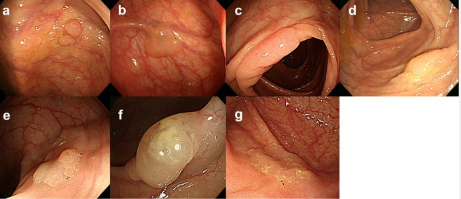 Mstf 2017
Offer CRC screening for average-risk patients at age 50  (Strong)
3 options for presenting screening test choices
Offer multiple screening options (2 or more)
Offer sequential ordering of screening tests
Risk stratified approach – encourage colonoscopy for higher risk patients
MSTF 2017
Screening test options
Colonoscopy PROS
Potential to diagnose and treat all in one test
Won’t need additional clean outs!
Can find polyps in both right and left colon
Can find sessile polyps
Screening is less frequent
MSTF 2017
Screening test options
Colonoscopy CONS
Need thorough bowel cleansing
Risk of perforation  (0.5/1000)
Risk of bleeding  (2.6/1000)
Risk of aspiration if sedated
Risk of death  (2.9/100,000)
Mstf 2017
Screening test options
Colonoscopy CONS
Operator dependence in performance
Adenoma detection rate should be 25% or more
Cecal intubation rate 90% or more overall
Should use split dose bowel prep (half of prep given on day of colonoscopy)
Report afterwards should include photos of the end of the colon and describe bowel prep quality
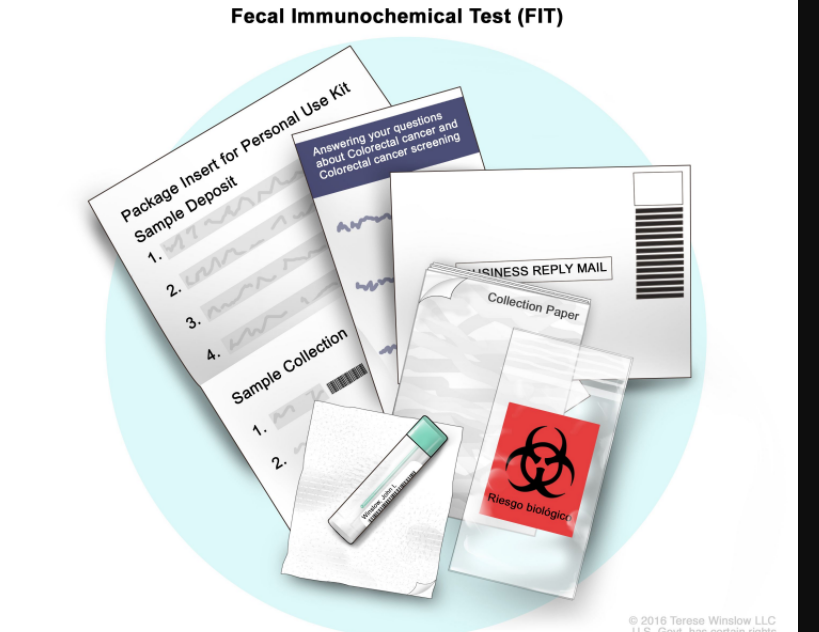 MSTF 2017
Fecal immunochemical test (FIT) PROS
No prep!
$20
Sensitivity for cancer of 79%, sensitivity for advanced adenoma of 30%.  Specificity for cancer = 94%.
FIT test CONS
Need yearly testing
Poor sensitivity for SSPs (once dysplastic or cancerous, more likely to be picked up
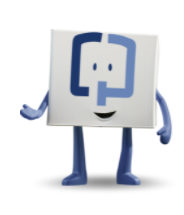 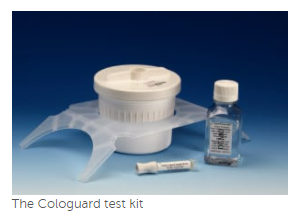 MSTF 2017
FIT-fecal DNA test (Cologuard) PROS
No prep!
Good sensitivity for CRC (92%)
40% sensitivity for SSPs
Every 3 year testing
FIT-fecal DNA test CONS
Decrease in specificity vs FIT alone (86% vs 96%) – New Cologuard Plus is better at 90% specificity.
High cost - $500-600
Higher number of colonoscopies per test
Mstf 2017
CT Colonography PROS
82 – 92% sensitivity for adenomas > 1cm
Lower risk of perforation than colonoscopy
Testing every 5 years
CT Colonography CONS
Need for bowel prep (otherwise decreased sensitivity)
Difficult to detect small and flat lesions (SSPs)
Detection of extracolonic incidental findings
Patients with polyps 6 mm or more will need colonoscopy
Mstf 2017
Flexible sigmoidoscopy PROS
Decreases DISTAL cancer incidence and mortality
No need for sedation, less bowel prep, less risk than colonoscopy
Screen every 5-10 years (favor 10 years)
Flexible sigmoidoscopy CONS
Does not detect proximal disease
Less patient satisfaction due to no sedation
MSTF 2017
Capsule colonoscopy PROS
Can be done in patients who should not get sedation
88% sensitivity for adenomas 6 mm or more
May avoid risks of colonoscopy
Capsule colonoscopy CONS
Extensive bowel prep required
Cannot detect SSPs
Poor reimbursement
Will need colonoscopy anyway if positive
Why can’t there be a blood test for CRC??
Multiple serum markers are under evaluation but have not shown high enough sensitivity or specificity.
SEPT9
Galactins
Cell-free DNA – finding DNA released from cancer cells!
CRC Biomarker Screening Tests
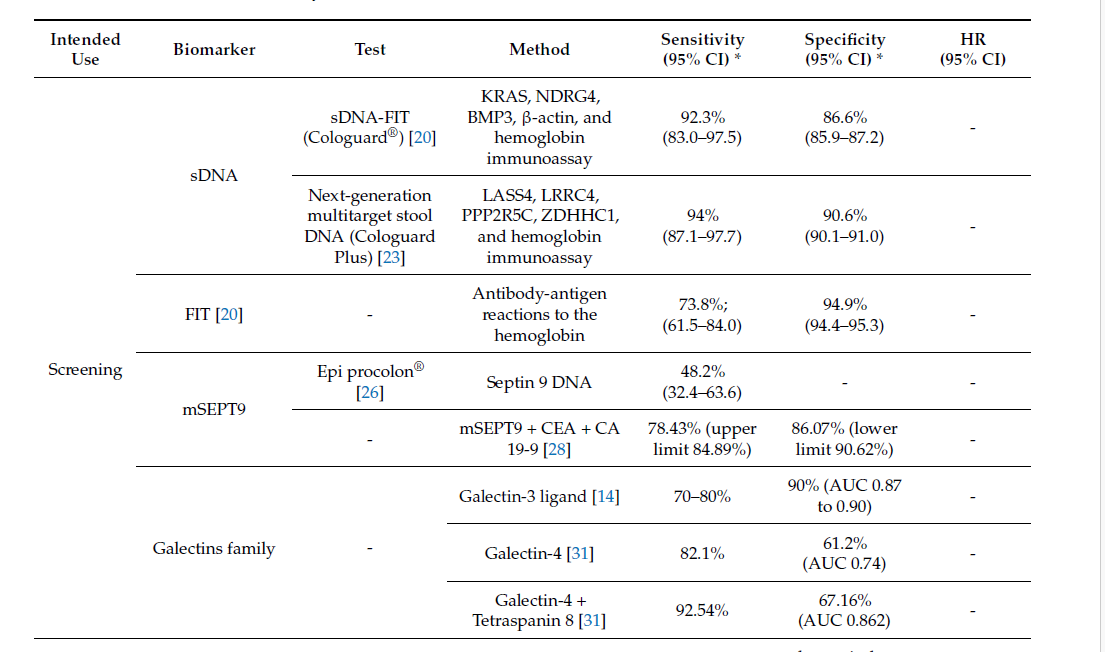 Int. J. Mol. Sci. 2024, 25, 11535
Mstf Guidelines
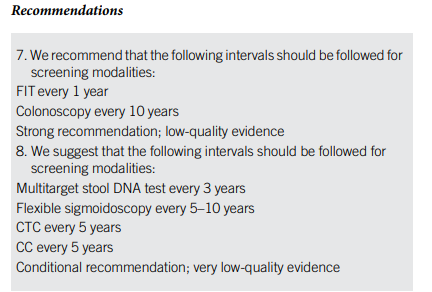 3 Tiers
Tier 1
Colonoscopy every 10 years  OR
Annual FIT
Tier 2
CT colonography every 5 years  OR
FIT-fecal DNA every 3 years  OR
Flex sig every 10 years (or every 5 years)
Tier 3
Capsule colonoscopy every 5 years
AGA 2021
When to start and stop CRC screening
MSTF Guidelines
Average risk patients should be offered screening at age 50   (Strong)
What about higher risk patients?
Family history of CRC or advanced adenomas
Cig smoking
Diabetes
Obesity
African American
MSTF Guidelines 2017
One first degree relative with CRC or a documented advanced adenoma at age < 60 OR two first degree relatives at any age
Colonoscopy every 5 years beginning 10 years prior to diagnosis of family member or age 40, whichever is earlier.   (Weak)
MSTF Guidelines 2017
One first degree relative diagnosed at age 60 or greater with CRC or advanced adenoma
Colonoscopy every 10 years, starting at age 40  (Weak)
One or more first degree relatives with an advanced serrated lesion
Same as for advanced adenomas   (Weak)
MSTF Guidelines 2017
Need additional study to know what to do with diabetics, smokers or obese patients
African American  (CRC at younger age, increased incidence)
2 of the member organizations endorse screening at age 45 even if average risk
American College of Physicians endorse screening at age 40
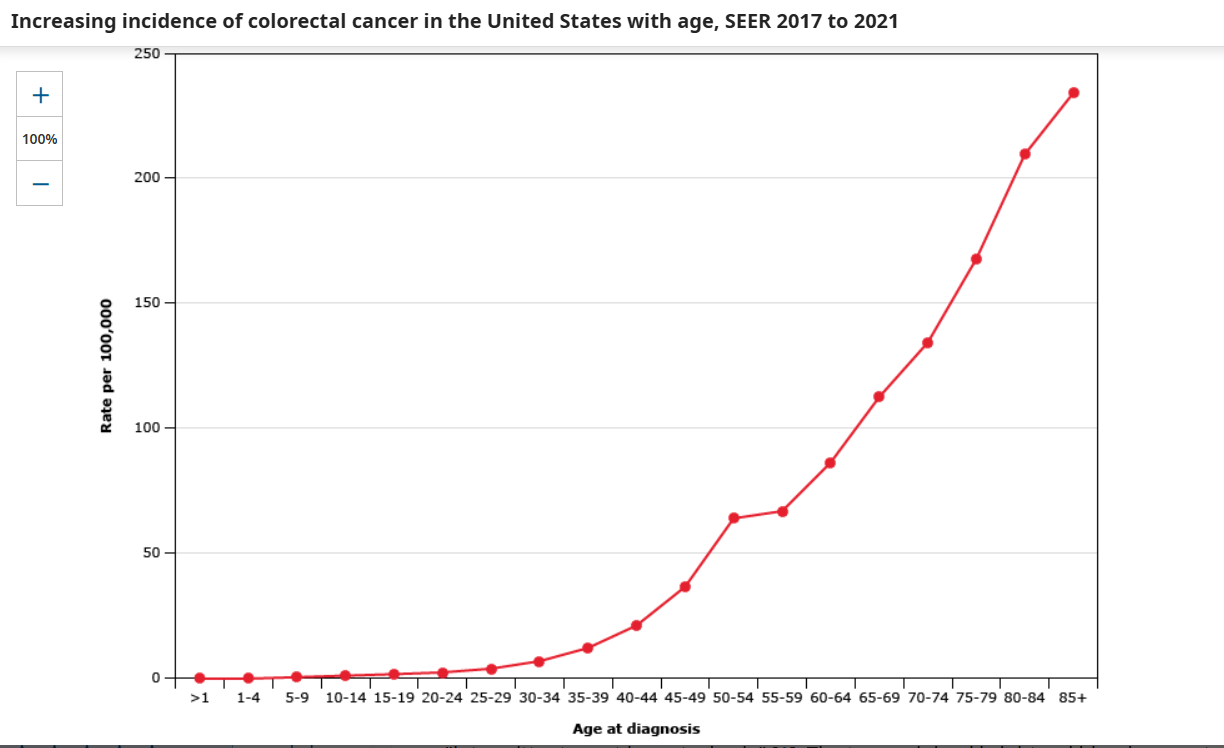 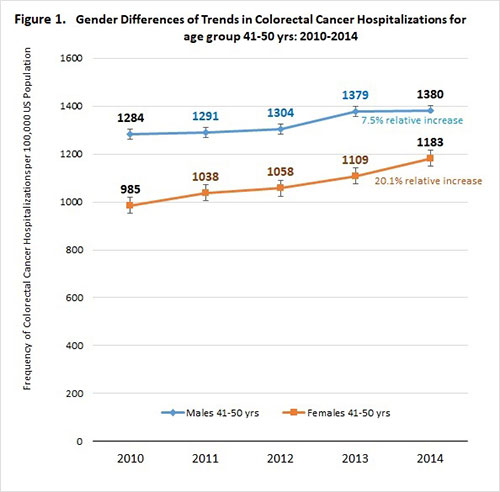 Increase in CRC
In people < 50
MSTF Guidelines
Increasing incidence of CRC in people < 50
Aggressive evaluation of patients with colorectal symptoms, especially bleeding  (Strong)
When to stop?
Screening may be beneficial up to age 86 if there has not been previous screening but must consider comorbidities and life expectancy.   (Weak)
Consider stopping at age 75 if pt has had previous screening   (Weak)
Case finding – patients with minor rectal bleeding
Patients 50 or older should get colonoscopy if not already done, even if they have hemorrhoids.
Patients 40-49 should get at least a sigmoidoscopy, if not a colonoscopy, even if they have hemorrhoids.
Patients < 40 who have hemorrhoids or a fissure that accounts for the bleeding do NOT need further eval.
Patients < 40 who have NO clear source for their bleeding should get a sigmoidoscopy or a colonoscopy.
Up-To-Date
American Cancer society 2018
Now recommend screening AVERAGE risk people 45 and older for colorectal CA!
Rationale 
Incidence of colorectal CA in people 40-50 is steadily increasing
Are insurance companies paying for this??
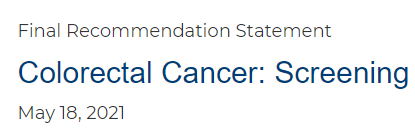 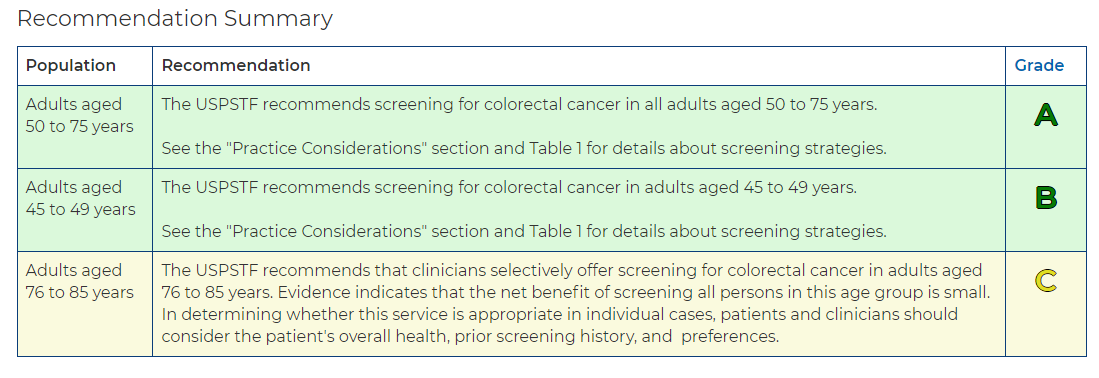 Colorectal Cancer Summary
Screening should be discussed with patients at age 50 FOR SURE.
Consider screening at age 45 if ANY risk factors.
Recommended initial screening is either FIT test or colonoscopy.
FIT test is done every year
Cologuard is done every 3 years
Colonoscopy (if no polyps and no sig fam hx) is done every 10 years.
Hard stop for screening is > age 85.  Shared decision-making for those 75-85.